CCDB related questions
8/24/2011
Files we are talking about
BCAL\bcal_parms
January 26 2011  - 12 columns
January 28 2011  - 15 columns
May 31 - -7 columns + 7 columns
May 31 - +2 columns
FCAL\fcal_parms
January 26 2011  - 2 columns
January 28 2011  - 12 columns
March   07 2011  - column comments change
May 31 - -7 columns + 7 columns
May 31 - +2 columns
FDV\fdc_parms
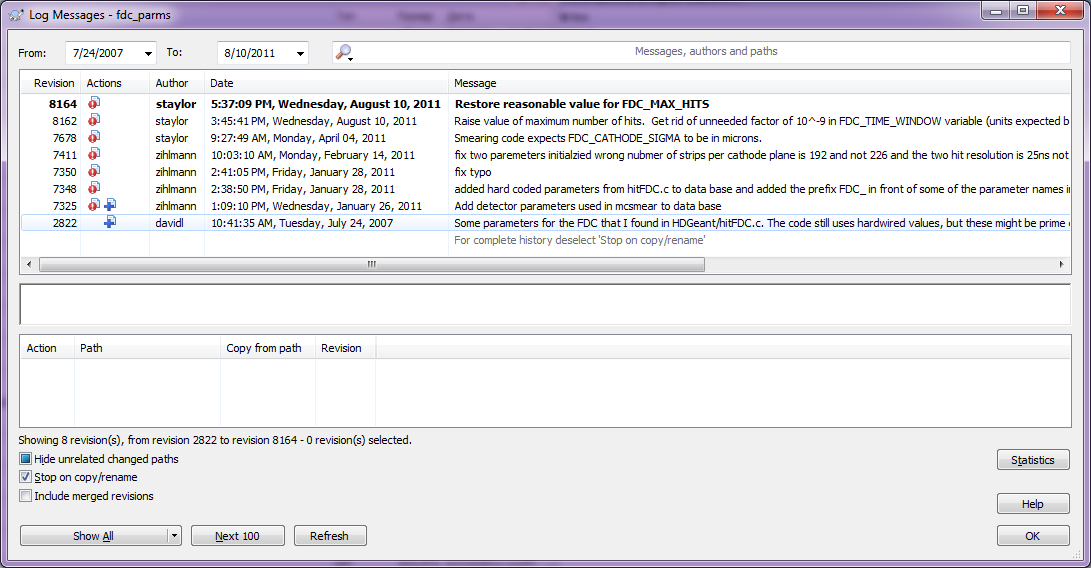 CCDB or Configs
Some calib files behave not like CCDB tables:
Looks like config files
Columns number change each time
Columns have comments (ccdb columns – not)
Column names change some time
What is bad with it with current CCDB design?
Each column number change – new table name
Comments attached to columns could be stored as ‘table comments’ – ugly if you have 100 columns
What to do?
Add ‘non fixed columns’ feature?cons: No column comments
Convert such files as <name> <value> <comment>cons: loose of default simplicity in 	GetCalib(array, ”name/path”)	array[“field_name”]
Reconsider what are configs, what are ccdb, how to handle changes of tablescons: might be unclear for future development
Add comments to columnscons: increasing complexity
// or #
Some files (bcal_params, fcal_params) has ‘//’ comments start symbols mixed with‘#’ comments start symbols
Makes parsing and conversion more complex 
Gives nothing in exchange
Mysql query size
By default mysql query size has limits
Some files in Magnets\Solenoid  & Materialare larger than 10 mb
Default max_allowed_packet value 1 048 576
One have to edit /etc/my.cnf